4а. ЦИЛИНДР
[Speaker Notes: В режиме слайдов ответы и решения появляются после кликанья мышкой]
Пусть в пространстве заданы две параллельные плоскости  и ’. F – круг в одной из этих плоскостей, например . Рассмотрим ортогональное проектирование на плоскость ’. Проекцией круга F будет круг F’.
Фигура, образованная отрезками, соединяющими точки круга F с их ортогональными проекциями, называется цилиндром. Круги F и F’ называются основаниями цилиндра.
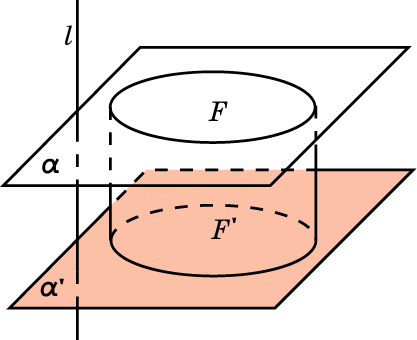 [Speaker Notes: В режиме слайдов ответы и решения появляются после кликанья мышкой]
Боковая поверхность цилиндра
Фигура, образованная отрезками, соединяющими точки окружности одного основания цилиндра с их проекциями, называется боковой поверхностью цилиндра. Сами отрезки называются образующими цилиндра.
Прямая, проходящая через центры оснований цилиндра, называется осью этого цилиндра. Сечение цилиндра плоскостью, проходящей через ось цилиндра, называется осевым сечением.
Расстояние между плоскостями оснований называется высотой цилиндра.
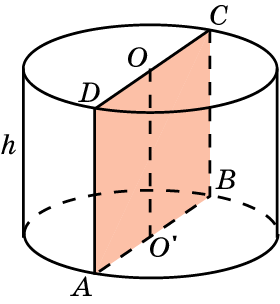 [Speaker Notes: В режиме слайдов ответы и решения появляются после кликанья мышкой]
Если боковую поверхность цилиндра разрезать по образующей, развернуть её на плоскость, то получится прямоугольник, называемый развёрткой боковой поверхности цилиндра. Если добавить к нему круги – основания цилиндра, то получится фигура, называемая развёрткой цилиндра.
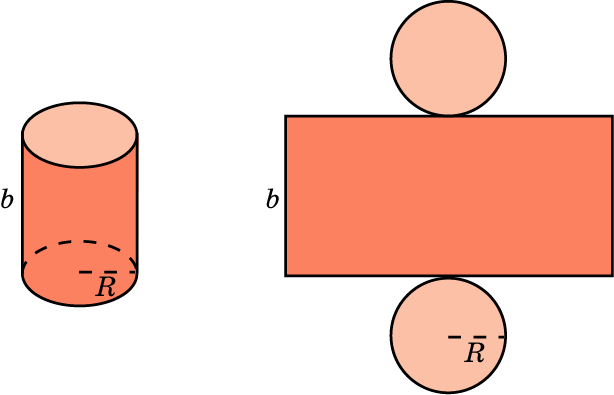 [Speaker Notes: В режиме слайдов ответы и решения появляются после кликанья мышкой]
Изображение цилиндра
Цилиндр изображается в ортогональной проекции. Основания цилиндра изображаются эллипсами.
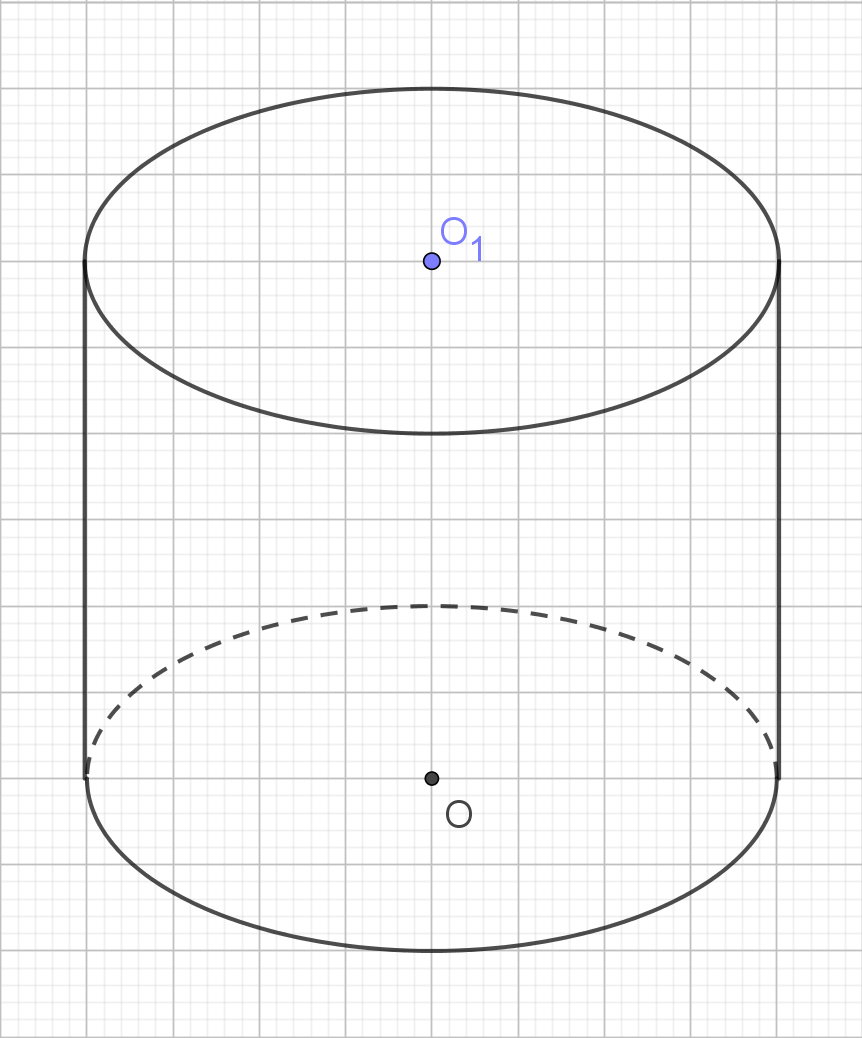 [Speaker Notes: В режиме слайдов ответы и решения появляются после кликанья мышкой]
Для моделирования цилиндра можно воспользоваться инструментом «Цилиндр», который имеется в программе GeoGebra. Если выбрать этот инструмент и указать две точки, то откроется дополнительное окно «Радиус». Указав в нём радиус, получим цилиндр с центрами оснований в данных точках и данным радиусом.
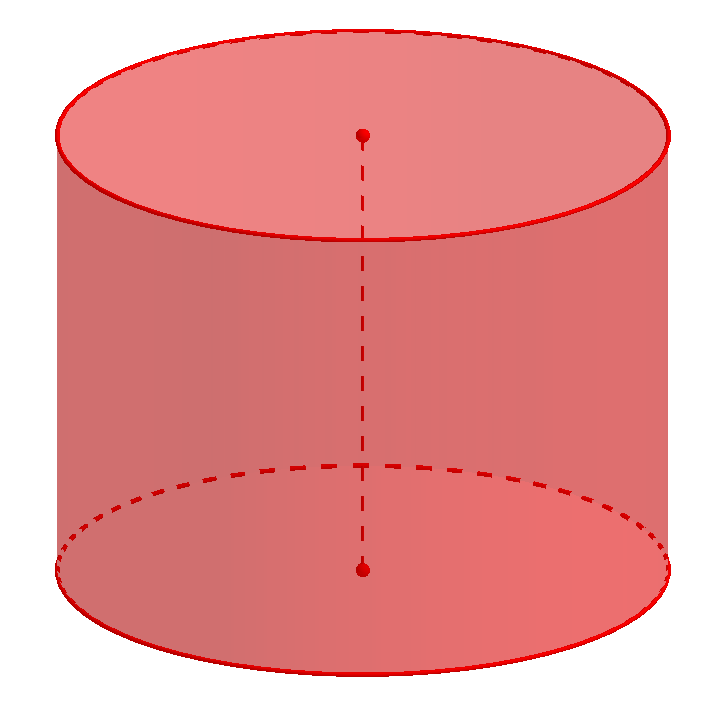 [Speaker Notes: В режиме слайдов ответы и решения появляются после кликанья мышкой]
Упражнение 1
В программе GeoGebra получите цилиндр. Постройте осевое сечение, аналогично тому, как это показано на рисунке.
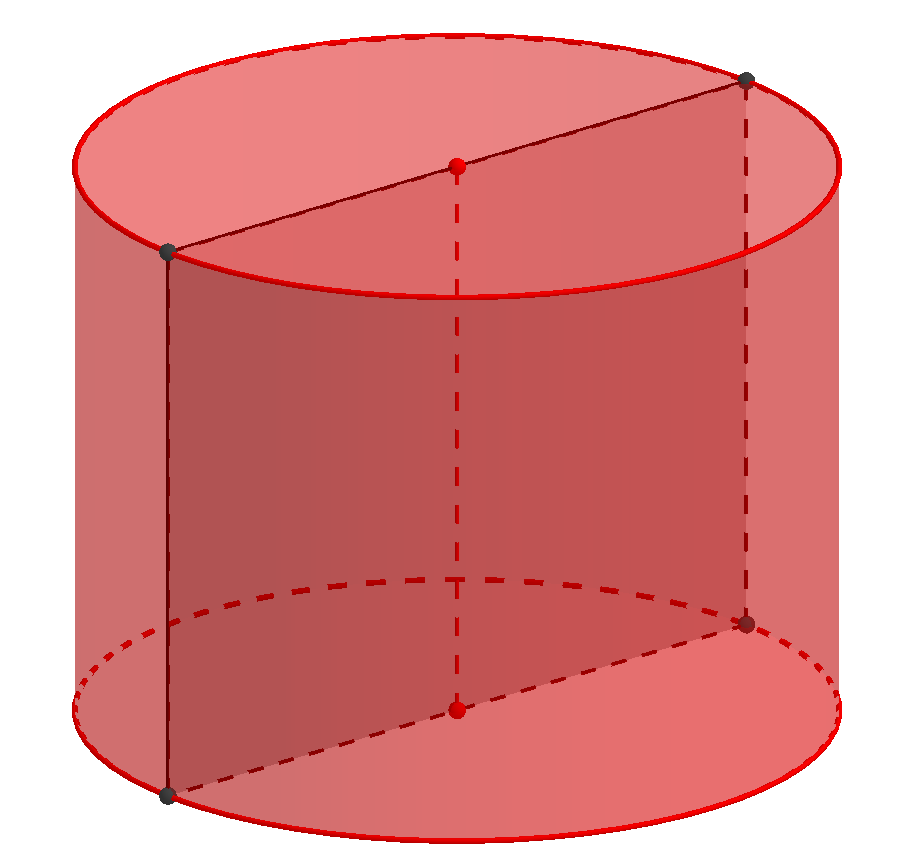 [Speaker Notes: В режиме слайдов ответы и решения появляются после кликанья мышкой]
Упражнение 2
Сколько образующих имеет цилиндр?
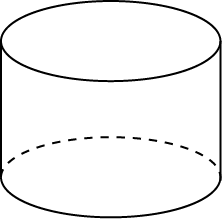 Ответ: Бесконечно много.
[Speaker Notes: В режиме слайдов ответы и решения появляются после кликанья мышкой]
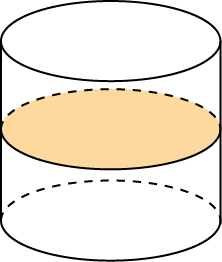 Ответ: Круг, равный основаниям.
Упражнение 3
Какой фигурой является сечение цилиндра плоскостью, параллельной основаниям?
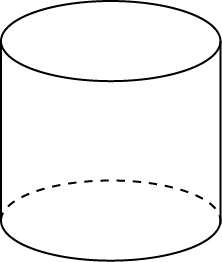 [Speaker Notes: В режиме слайдов ответы и решения появляются после кликанья мышкой]
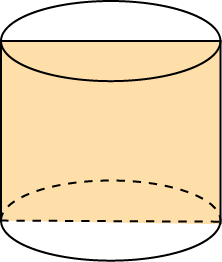 Ответ: прямоугольником.
Упражнение 4
Какой фигурой является осевое сечение цилиндра?
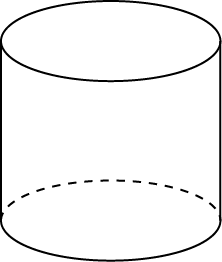 [Speaker Notes: В режиме слайдов ответы и решения появляются после кликанья мышкой]
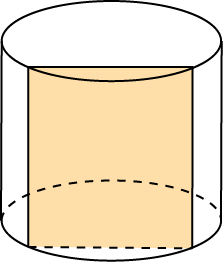 Ответ: прямоугольником.
Упражнение 5
Какой фигурой является сечение цилиндра плоскостью, параллельной оси цилиндра?
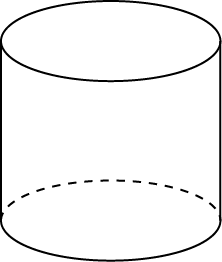 [Speaker Notes: В режиме слайдов ответы и решения появляются после кликанья мышкой]
Упражнение 6
На клетчатой бумаге изобразите цилиндр, аналогичный данному на рисунке. Изобразите его осевое сечение.
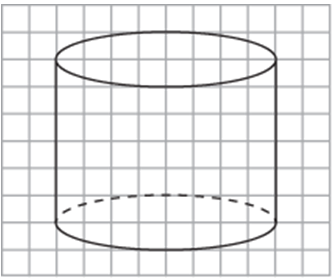 [Speaker Notes: В режиме слайдов ответы и решения появляются после кликанья мышкой]
Упражнение 7
На клетчатой бумаге изобразите цилиндр, аналогичный данному на рисунке. Изобразите его сечение плоскостью, параллельной плоскости основания этого цилиндра.
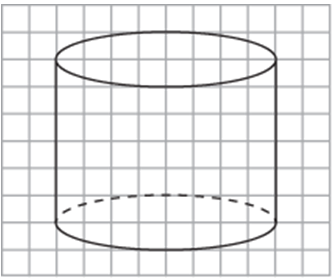 [Speaker Notes: В режиме слайдов ответы и решения появляются после кликанья мышкой]
Упражнение 8
На клетчатой бумаге изобразите цилиндр, аналогичный данному на рисунке. Изобразите его сечение плоскостью, параллельной оси этого цилиндра. Какой фигурой оно является?
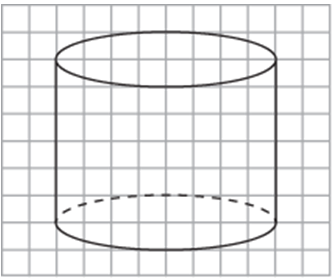 Ответ: Прямоугольником.
[Speaker Notes: В режиме слайдов ответы и решения появляются после кликанья мышкой]
Упражнение 9
Найдите косинус угла между плоскостью проектирования и: а) плоскостью основания; б) осью OO1 цилиндра.
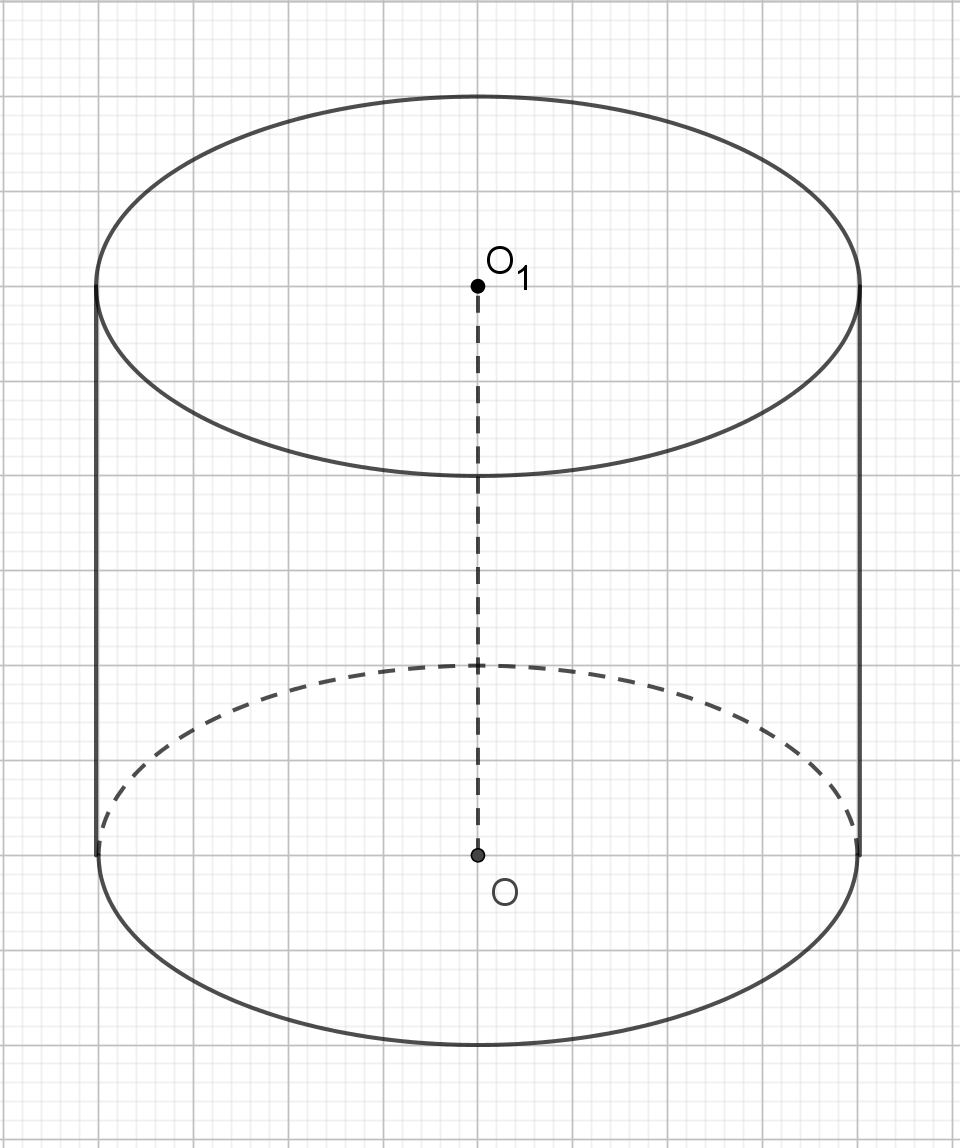 Ответ: а) 60о;
б) 30о.
[Speaker Notes: В режиме слайдов ответы и решения появляются после кликанья мышкой]
Упражнение 10
Большая и малая полуоси эллипса, изображающего основание цилиндра равны соответственно a и b. Найдите косинус угла между плоскостью проектирования и: а) плоскостью основания; б) осью OO1 цилиндра.
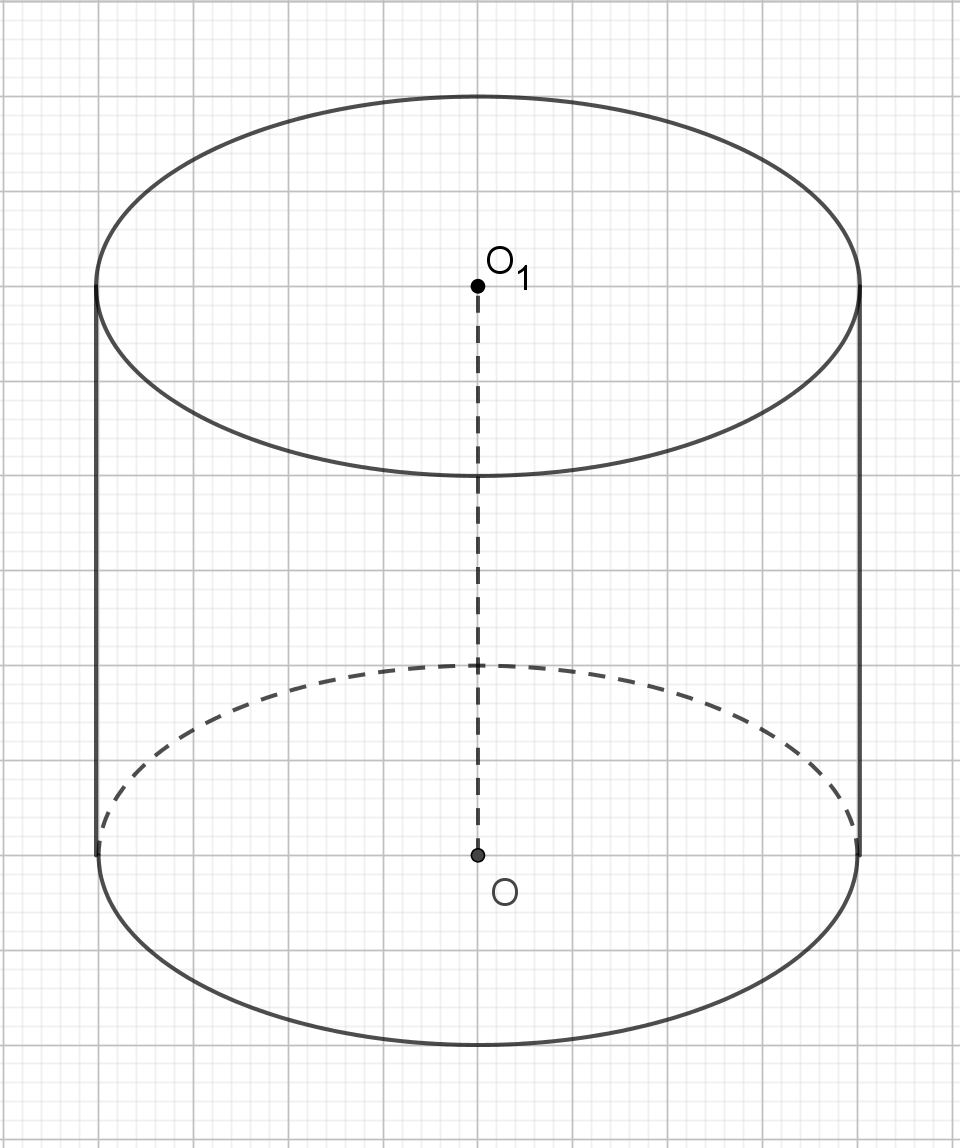 [Speaker Notes: В режиме слайдов ответы и решения появляются после кликанья мышкой]
Упражнение 11
Найдите образующую цилиндра, ортогональная проекция которого показана на рисунке. если стороны клеток равны 1
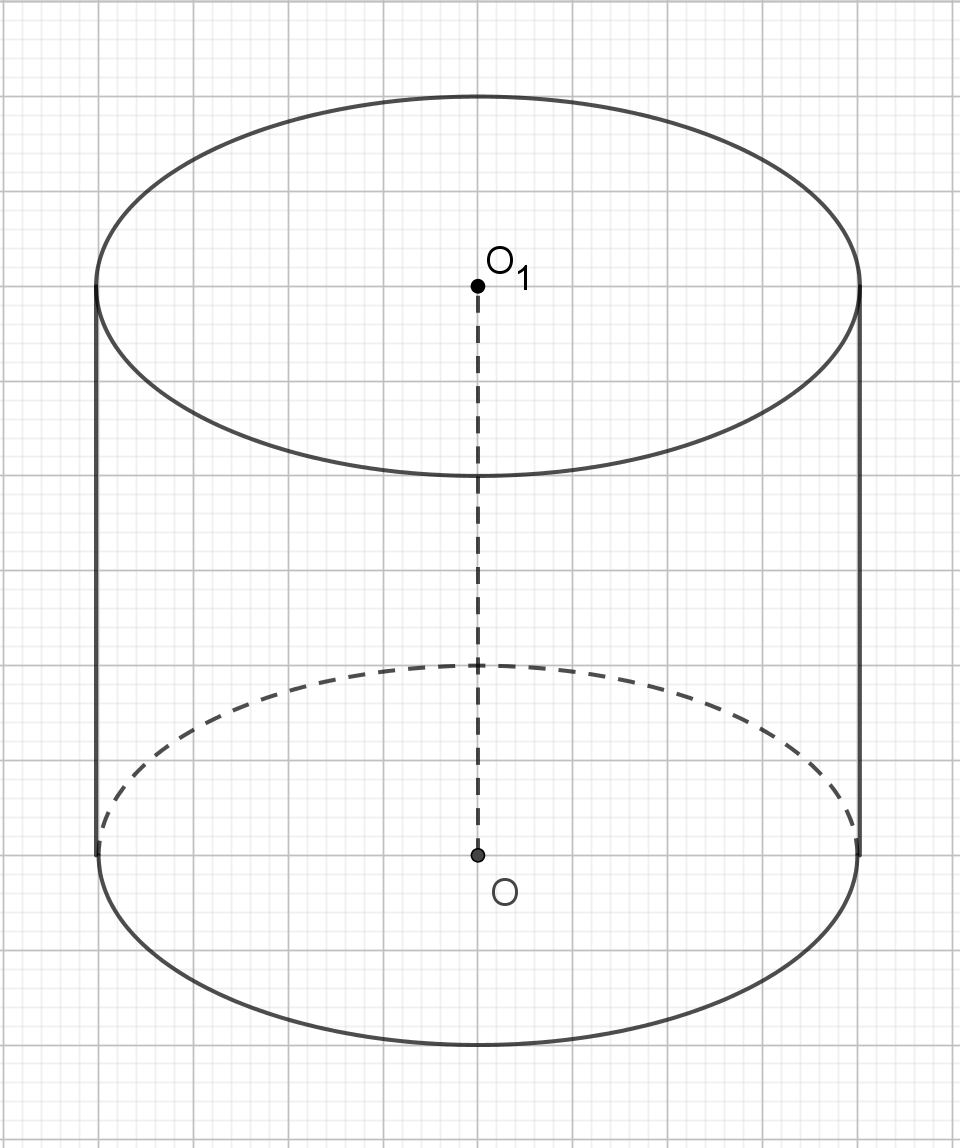 [Speaker Notes: В режиме слайдов ответы и решения появляются после кликанья мышкой]
Упражнение 12
Радиус основания цилиндра равен 2 м, высота - 3 м. Найдите диагональ осевого сечения.
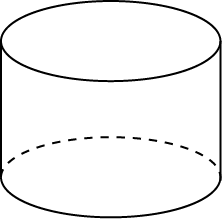 Ответ: 5 м.
[Speaker Notes: В режиме слайдов ответы и решения появляются после кликанья мышкой]
Упражнение 13
Осевым сечением цилиндра является квадрат, площадь которого равна 4. Найдите радиус основания цилиндра.
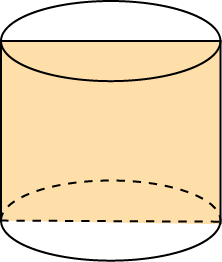 Ответ: 1.
[Speaker Notes: В режиме слайдов ответы и решения появляются после кликанья мышкой]
Упражнение 14
Высота цилиндра 8 дм, радиус основания 5 дм. Цилиндр пересечен плоскостью параллельно оси так, что в сечении получился квадрат. Найдите расстояние от этого сечения до оси.
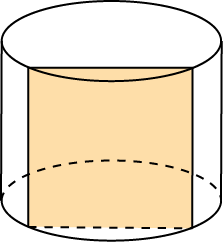 Ответ: 3 дм.
[Speaker Notes: В режиме слайдов ответы и решения появляются после кликанья мышкой]
Упражнение 15
Найдите радиус основания цилиндра, развёрткой боковой поверхности которого является квадрат со стороной 1.
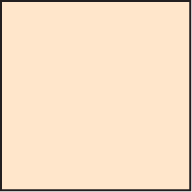 [Speaker Notes: В режиме слайдов ответы и решения появляются после кликанья мышкой]
Упражнение 16
Найдите геометрическое место точек цилиндра, равноудаленных от: а) образующих; б) оснований.
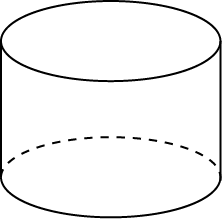 Ответ: а) Ось цилиндра;
б) круг, лежащий в плоскости, параллельной основаниям и проходящей через середину оси цилиндра.
[Speaker Notes: В режиме слайдов ответы и решения появляются после кликанья мышкой]
Упражнение 17
Рассмотрим теперь задачи на нахождение кратчайших путей на поверхностях круглых тел.
Образующая и радиус основания цилиндра равны 1. Найдите длину кратчайшего пути по боковой поверхности этого цилиндра, соединяющего центрально-симметричные точки A и B.
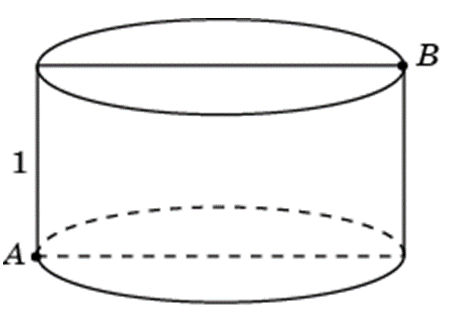 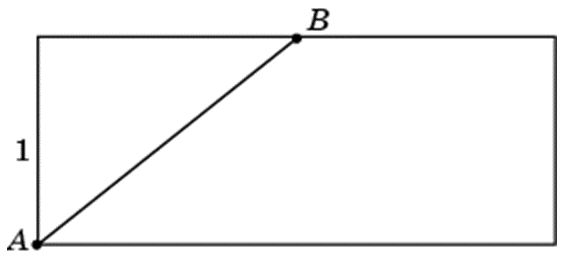 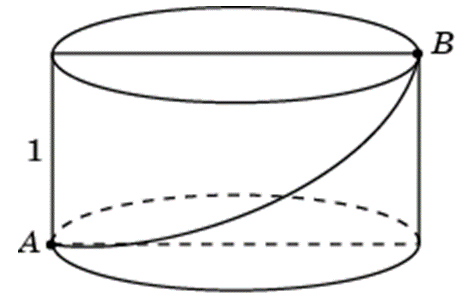 Решение. Разверткой боковой поверхности этого цилиндра является прямоугольник со сторонами  2  и 1, изображенный на рисунке 35.
[Speaker Notes: В режиме слайдов формулировки появляются после кликанья мышкой]
Упражнение 18
На внутренней стенке цилиндрической банки в трех сантиметрах от верхнего края висит капля меда, а на наружной стенке, в диаметрально противоположной точке сидит муха. Найдите кратчайший путь, по которому муха может доползти до меда. Радиус основания банки равен 10 см.
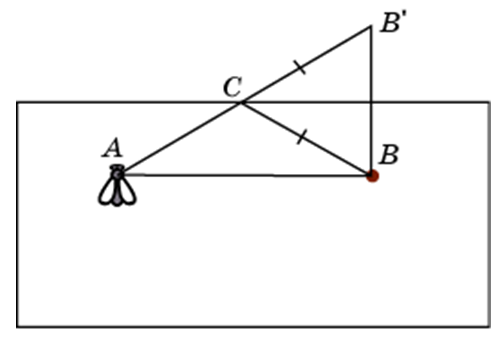 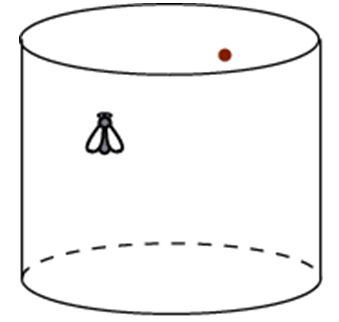 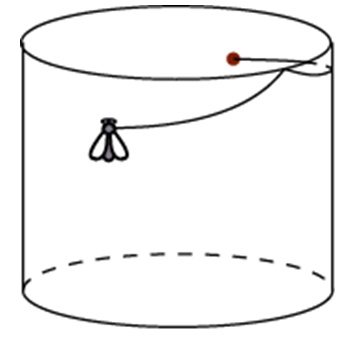 Решение. Разверткой боковой поверхности цилиндра является прямоугольник.
[Speaker Notes: В режиме слайдов формулировки появляются после кликанья мышкой]